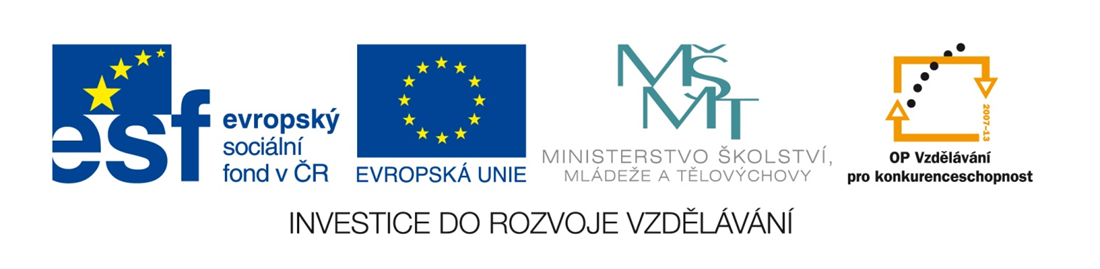 MATEMATIKA

Početní operace s mnohočleny
Název projektu:  Nové ICT rozvíjí matematické a odborné kompetence
Číslo projektu:  CZ.1.07/1.5.00/34.0228

Název školy:  Střední odborná škola Litovel, Komenského 677
Číslo materiálu:  III-2-03-03_Vyrazy_a_jejich_upravy
Autor:  Mgr. Jitka Vyhlídalová
Tematický okruh:  Matematika
Ročník:  II.
Datum tvorby:  07.2013
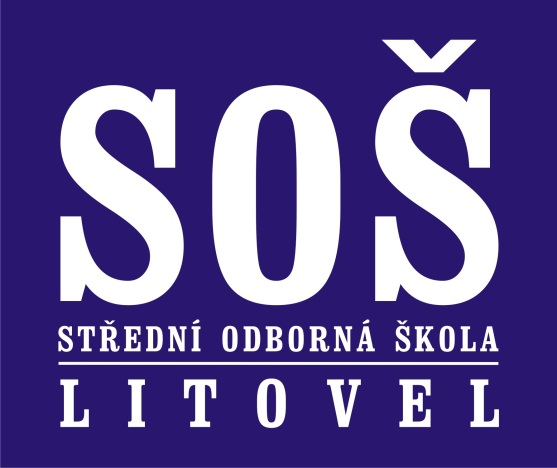 Autorem materiálu a všech jeho částí, není-li uvedeno jinak, je
						       Mgr. Jitka Vyhlídalová
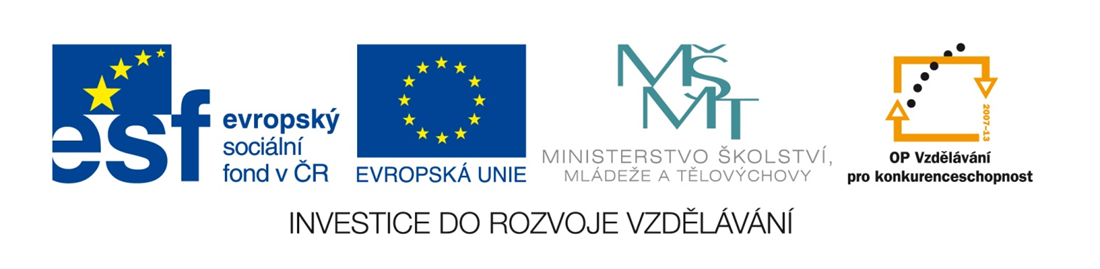 Mnohočleny
Pojem mnohočlen (polynom)
Výrazy, ve kterých všechny proměnné mají přirozené exponenty se nazývají mnohočleny.
Příklad mnohočlenu:
Jedná se o mnohočlen pátého stupně, koeficienty jsou čísla 1, 1, 0, -2,1 a 1.
Znaménka plus a mínus v mnohočlenu oddělují jednotlivé členy mnohočlenu.
Operace s mnohočleny
Sčítání mnohočlenů
provádíme tak, že sečteme členy se stejnými proměnnými a stejnými exponenty.
Odčítání mnohočlenů
Provádíme tak, že přičteme mnohočlen opačný.
Opačný mnohočlen vznikne z daného mnohočlenu změnou znaménka v opačné u všech jeho koeficientů.
Operace s mnohočleny
Př.:
Př.:
Operace s mnohočleny
Násobení mnohočlenu jednočlenem
provádíme tak, že tímto jednočlenem vynásobíme každý člen mnohočlenu.
Násobení mnohočlenu mnohočlenem
provádíme tak, že každý člen jednoho mnohočlenu vynásobíme každým členem druhého mnohočlenu.
Dělení mnohočlenu jednočlenem
provádíme tak, že tímto jednočlenem vydělíme každý člen mnohočlenu.
Operace s mnohočleny
Př.:
Př.:
Př.:
Operace s mnohočleny
Př.:
Zjednodušte, pracujte samostatně!
Operace s mnohočleny
Řešení:
Operace s mnohočleny
Řešení:
Anotace:
Tato prezentace slouží k procvičení početních operací s mnohočleny. Žák sčítá, odčítá a násobí mnohočleny a dělí mnohočlen jednočlenem.

Použité zdroje:
doc. RNDr. Emil Calda, CSc.: Matematika pro dvouleté a tříleté učební obory SOU, 1. díl, 1. vydání 2002, Prometheus, ISBN 80-7196-253-8

RNDr. Milada Hudcová, Libuše Kubičíková: Sbírka úloh z matematiky pro SOU a SOŠ,  1. vydání 1994, Prometheus, ISBN 80-85849-40-2
Autorem materiálu a všech jeho částí, není-li uvedeno jinak, je
						       Mgr. Jitka Vyhlídalová